Natural Language Processing for the Web
Prof. Kathleen McKeown
722 CEPSR, 939-7118
Office Hours: Wed, 1-2; Tues 4-5
TA:
Yves Petinot
719 CEPSR, 939-7116
Office Hours: Thurs 12-1, 8-9
Projects
Interim results due next Thursday (3/11)
Hand in via courseworks (by midnight)
Guest Lecturer next Thursday: Regina Barzilay, MIT
We will meet in the Interschool Lab, 7th Floor CEPSR (by my office)
Today
All papers are on the same problem
Can we rank them considering:
Presentation
Originality
Results
Learning to Recognize Features of Valid Entailment
Typical approach
Aligns sentence with hypothesis
Produce all possible alignments and return the best scoring one
Closeness of match determines entailment
Problems with this approach
Assumption of monoticity
Assumption of locality
Confounding of alignment with entailment evaluation
Possible alignments
Sharon warns Arafat could be targeted for assassination
The prime minister targeted for assassination
Space of alignments: O((m+1)n) for a sentence of m nodes and hypothesis of n
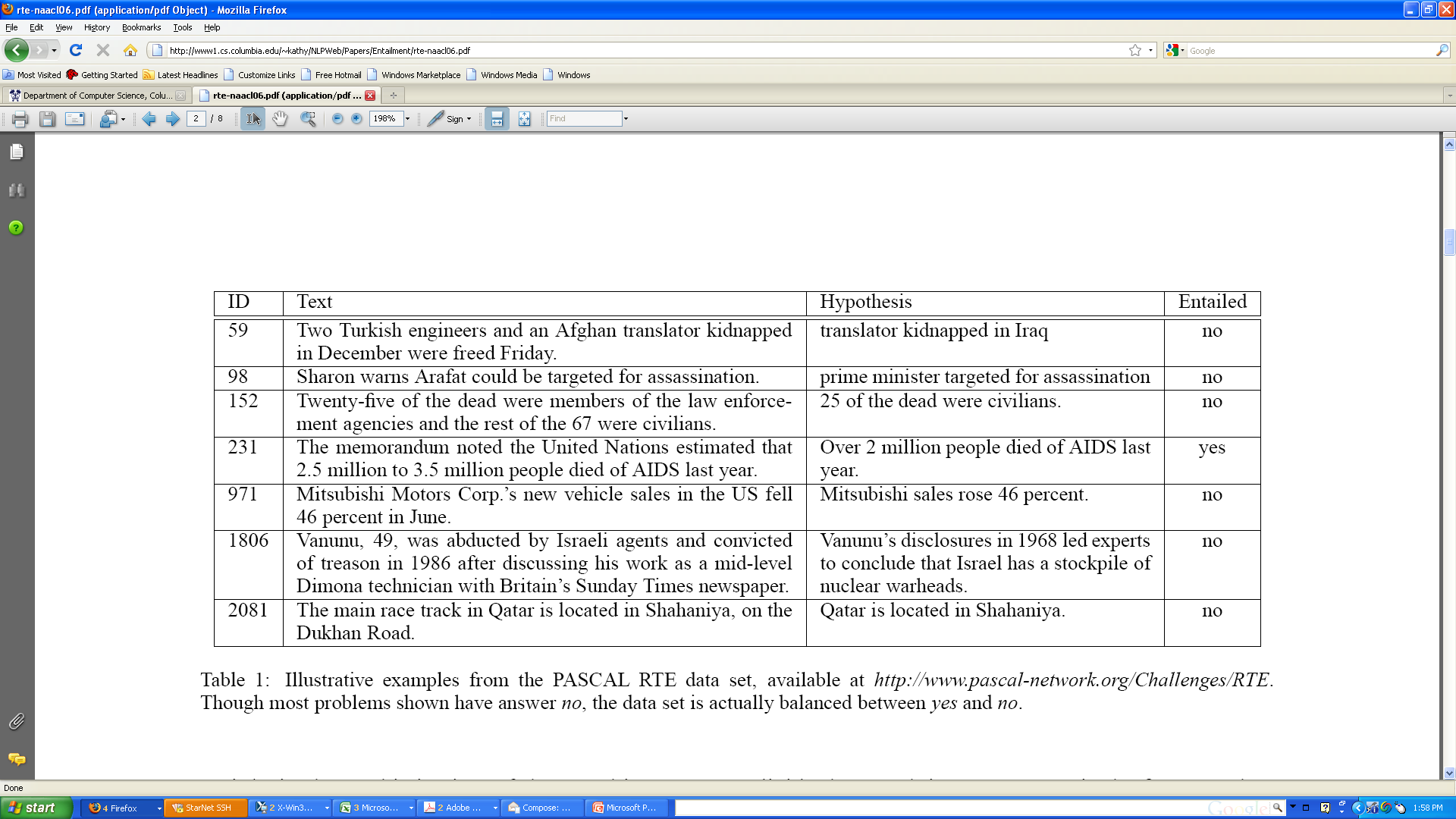 Word overlap: 2081 a problem
Upward monoticity problem: 98 a problem
Sharon denies Arafat targeted for assassination
Global phenomena: Dogs barked loudly -> dogs barked. No dogs barked loudly does not
What about 231?
Solution
Alignment first
Between dependency parses
Using Wordnet to identify synonyms and collations plus McCallum’s NE tagger
Don’t worry about quantification, modalities
Machine learning for binary classification
Takes into account context in which alignment occurs
Entailment Classification
Logistic regression
28 features
Polarity: negation, downward monotone quantifiers (few, no), restricting preps (without, except), superlatives (tallest)
Adjuncts: (loudly)
Antonymy: (rose vs fell)
Modality: 
map text to modality: possible, not possible, actual, not actual, necessary, not necessary.
 Modality pair: yes, weak yes, don’t know, weak no, no
(not possible -> not actual)? -> yes
(possible -> necessary) -> weak no
Factivity: (tried to, managed to)
Quantifiers: no, some many, most, all
Number,date and time features (can do fuzzy matches)
Alignment features: a good score or not?
Best features: adjunct, dates, modals
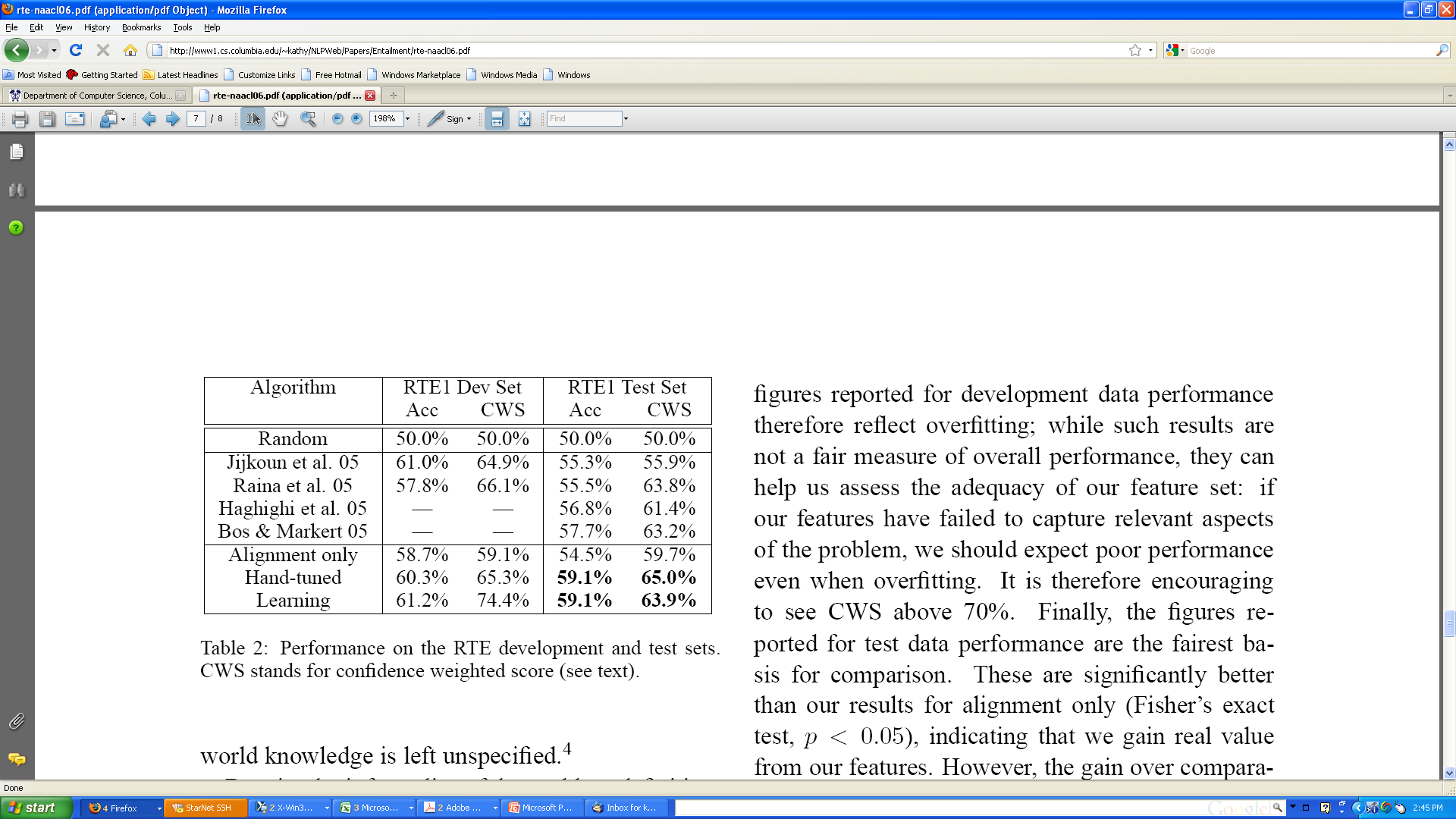